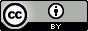 BIENVENUE AU MUSÉE DU PRADO
https://www.youtube.com/watch?v=eqvMoSYa2Gc. Visiter le musée en 3 minutes.
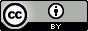 Alors…. Je vous propose…
Un ranking du musée ordonne les quatorze toiles les plus célébres du Prado. Parmi ces six toiles, il y en a une qui n´appartient pas à cette liste. Est-ce que vous pourriez deviner laquelle? Pourquoi avez-vous choisi celle-là?
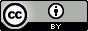 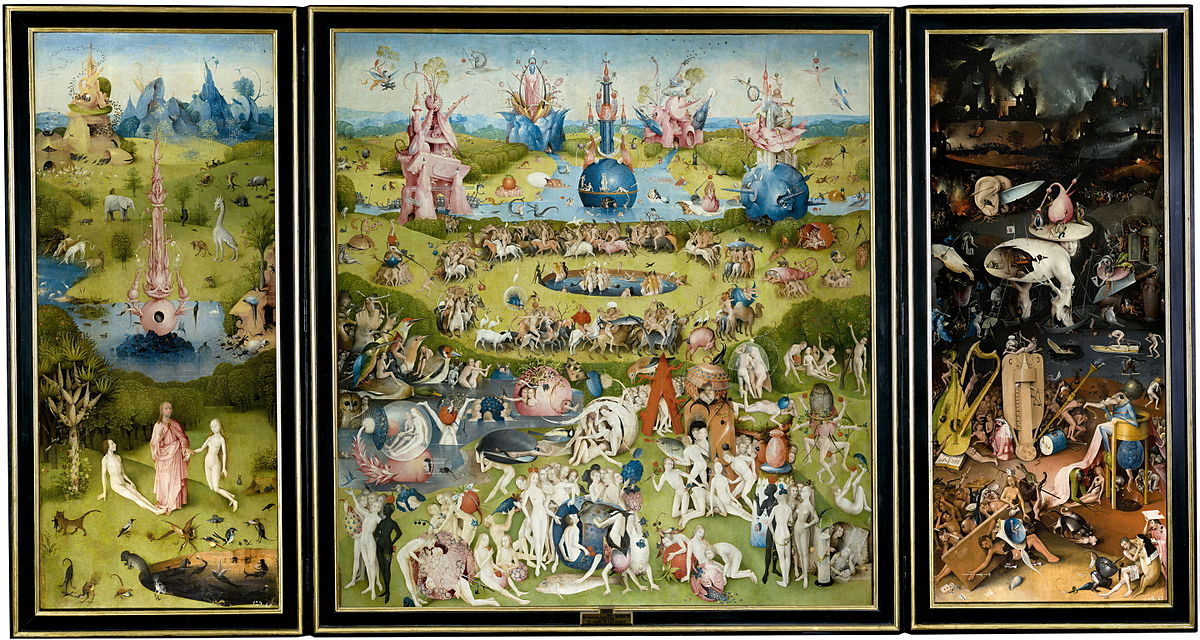 Le Jardin des délice, BOSCO. 1494 et 1505
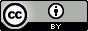 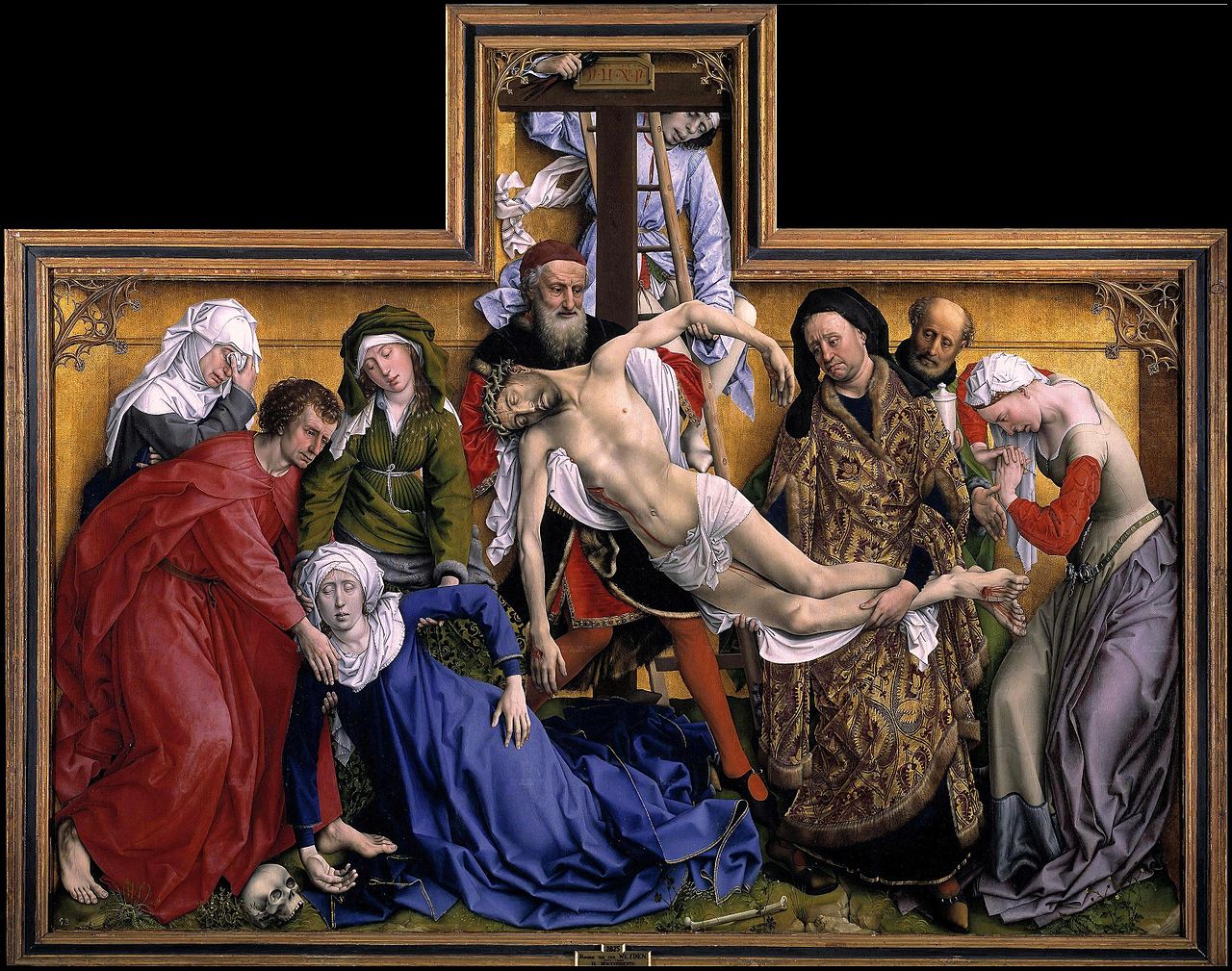 La Descente de Croix. ROGIER VAN DER WEYDEN. 1453.
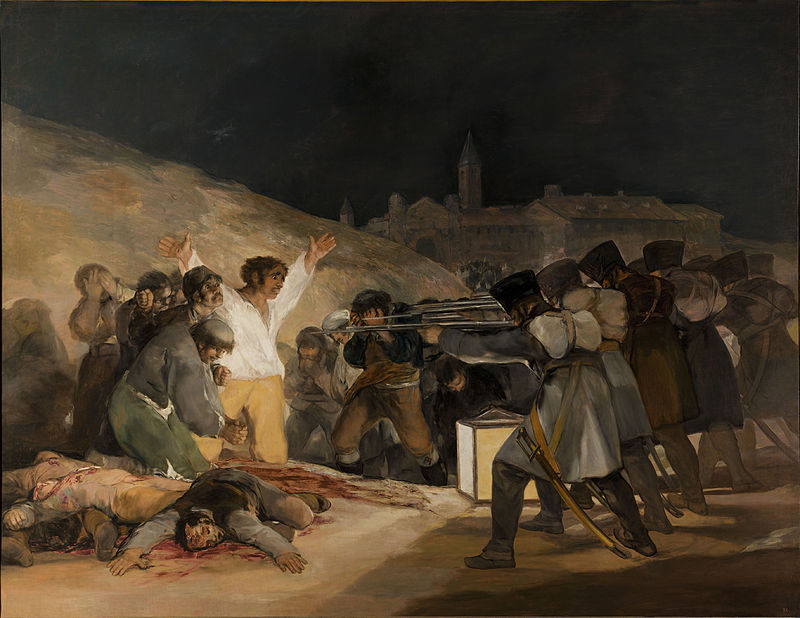 Le trois mai 1808 à Madrid, 1814. GOYA.
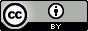 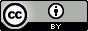 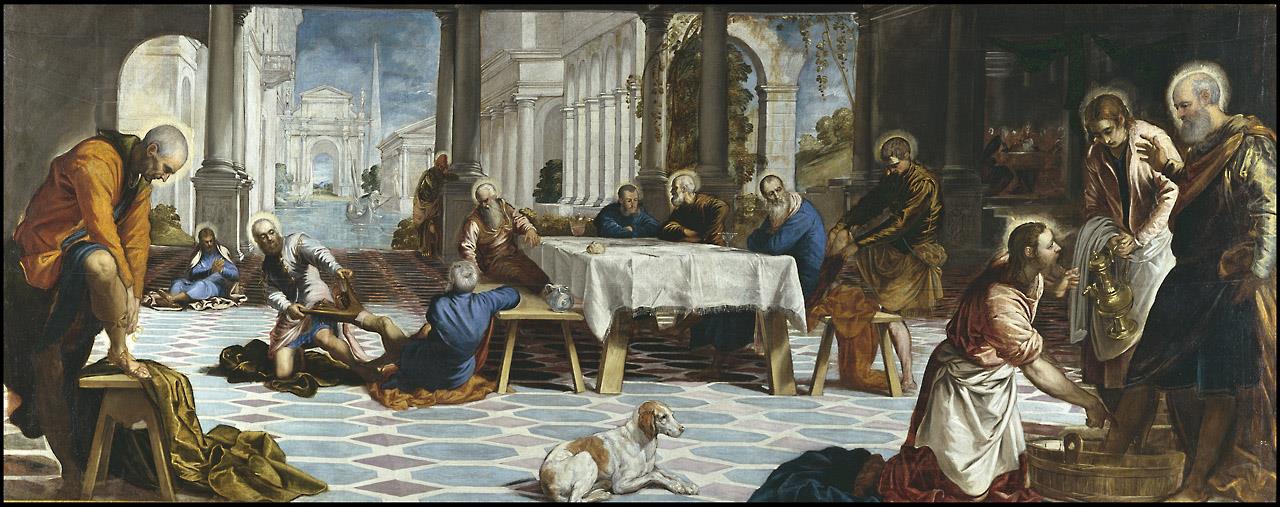 El lavatorio, TINTORETTO. 1547
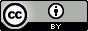 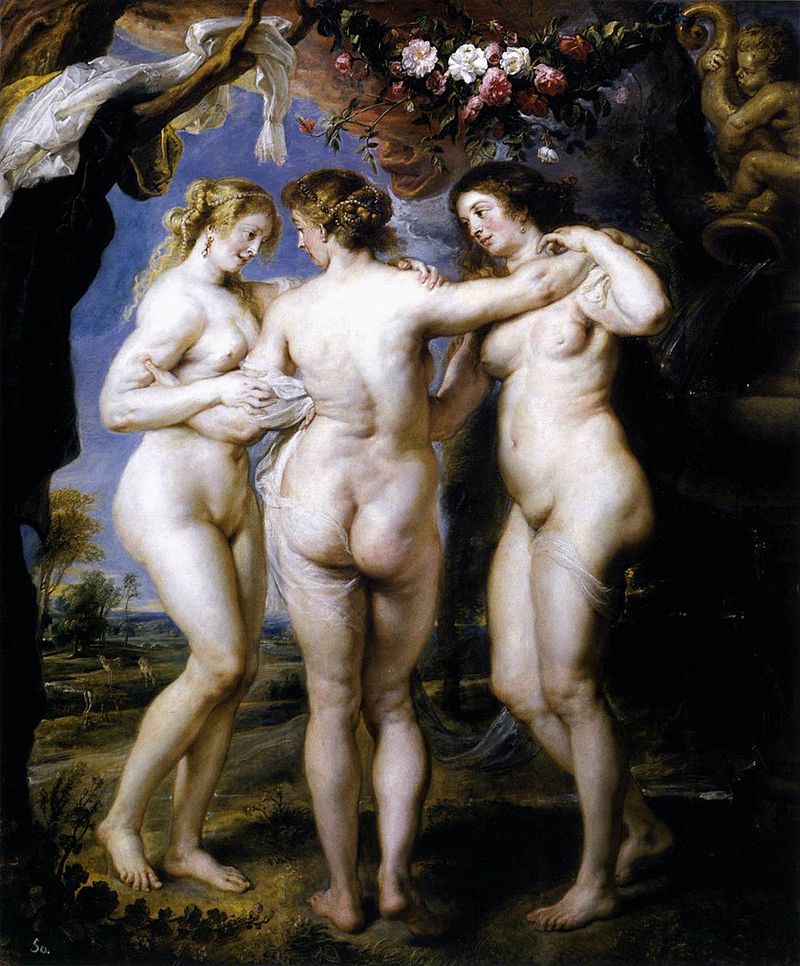 Les Trois Grâces. RUBENS, 1639
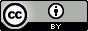 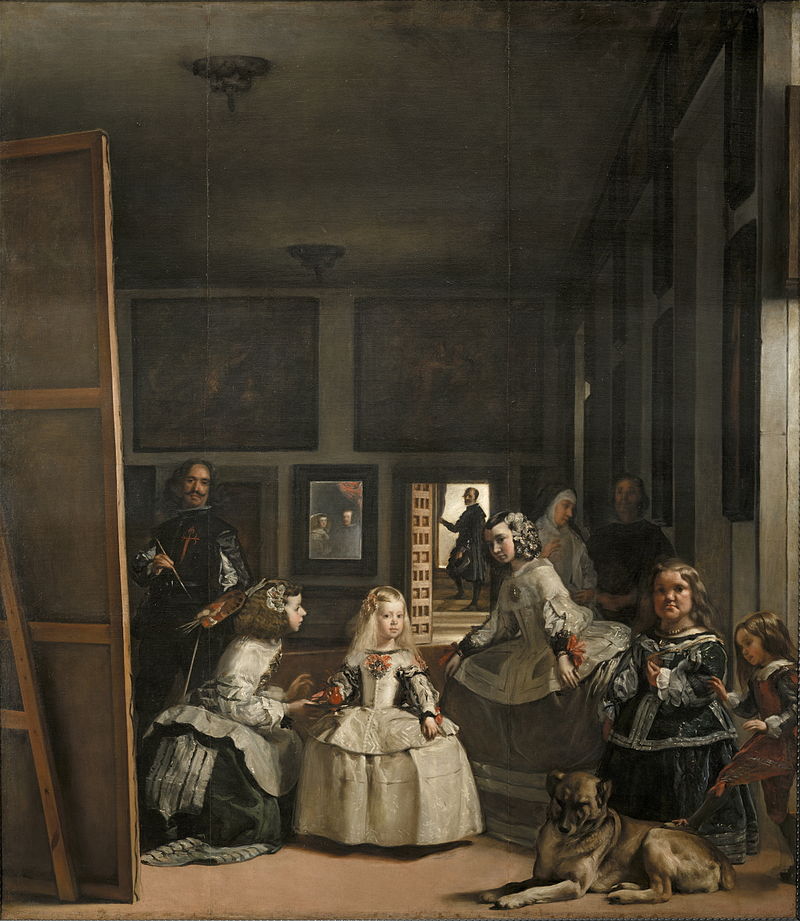 Les Ménines ou La famille de Philippe IV. VELAZQUEZ.. 1656.
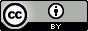 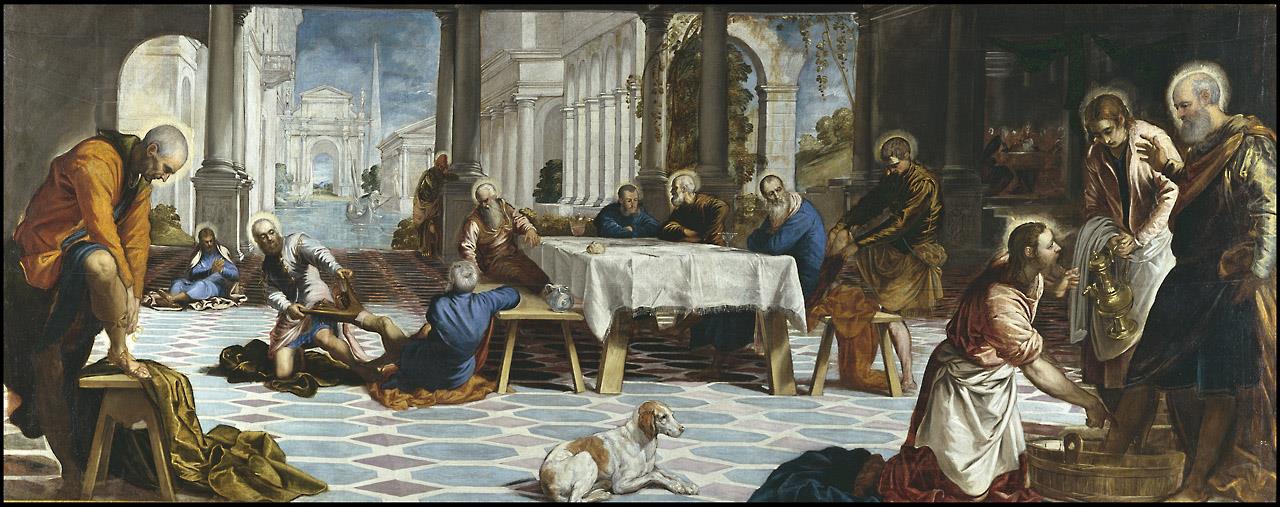 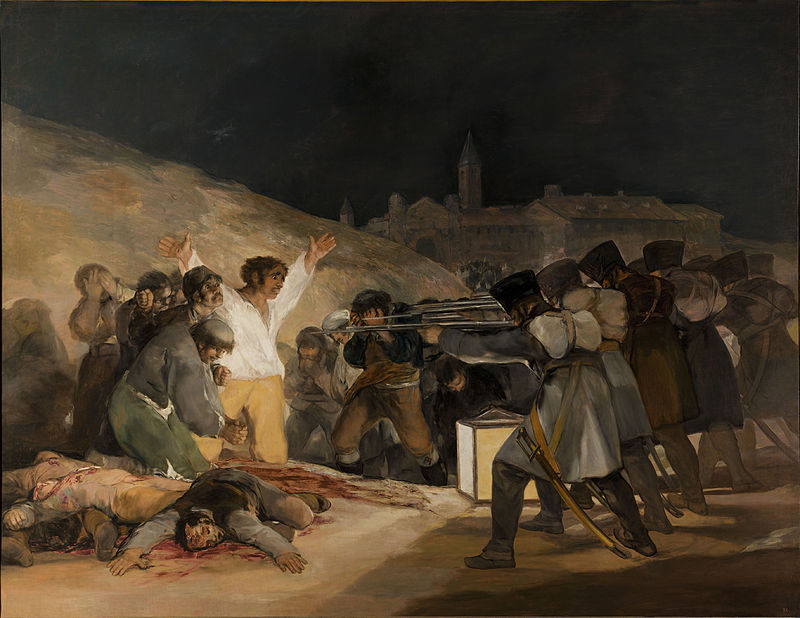 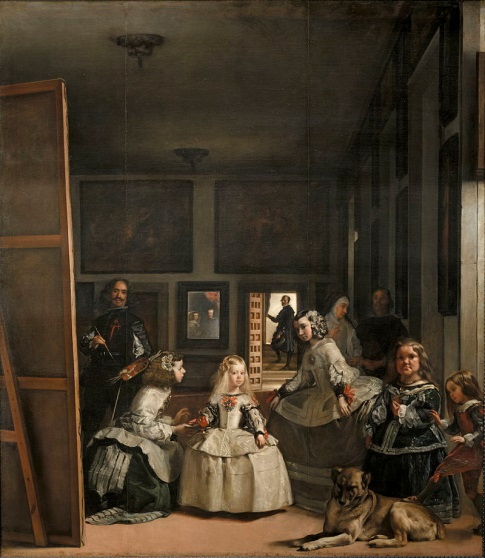 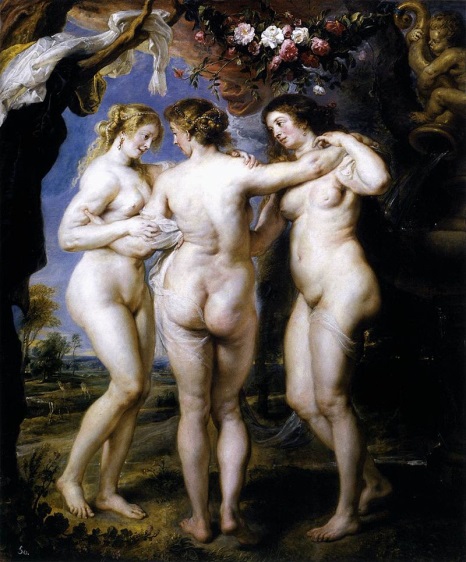 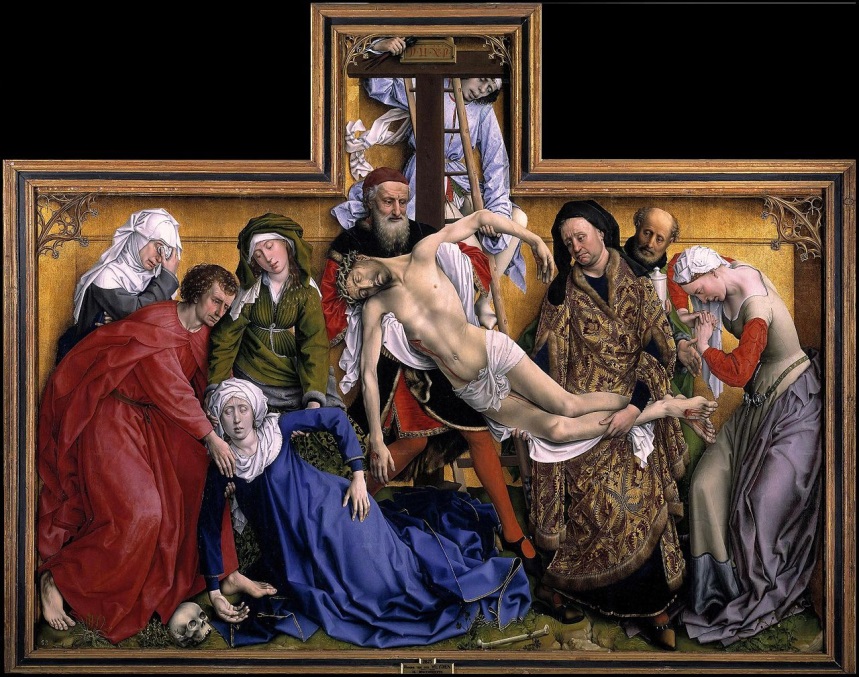 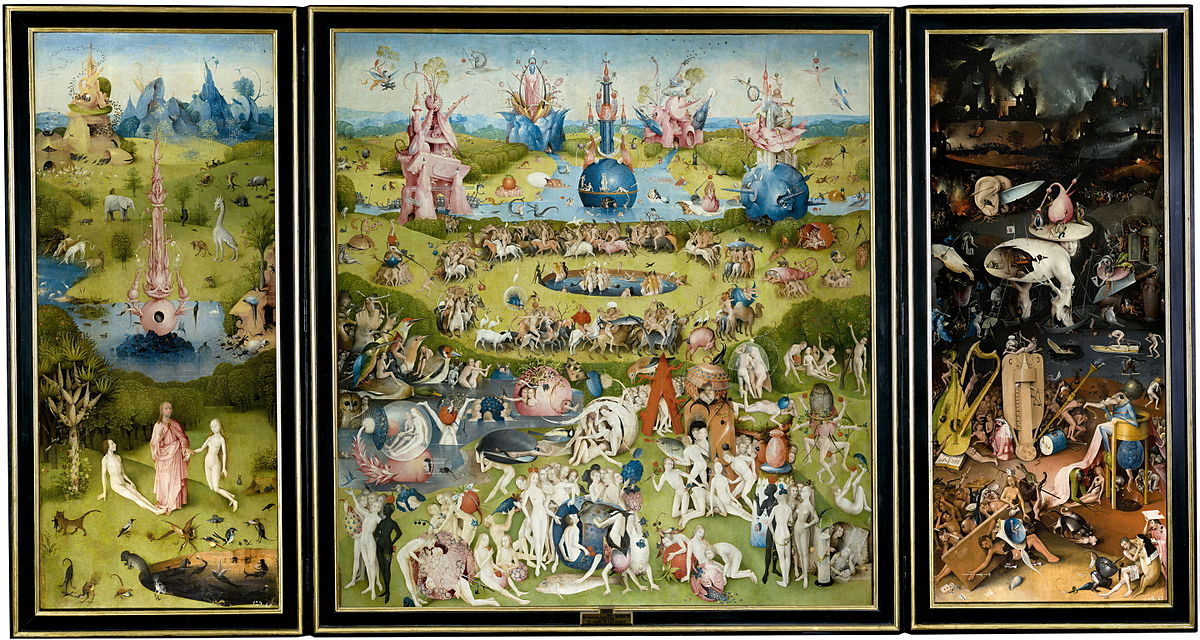 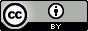 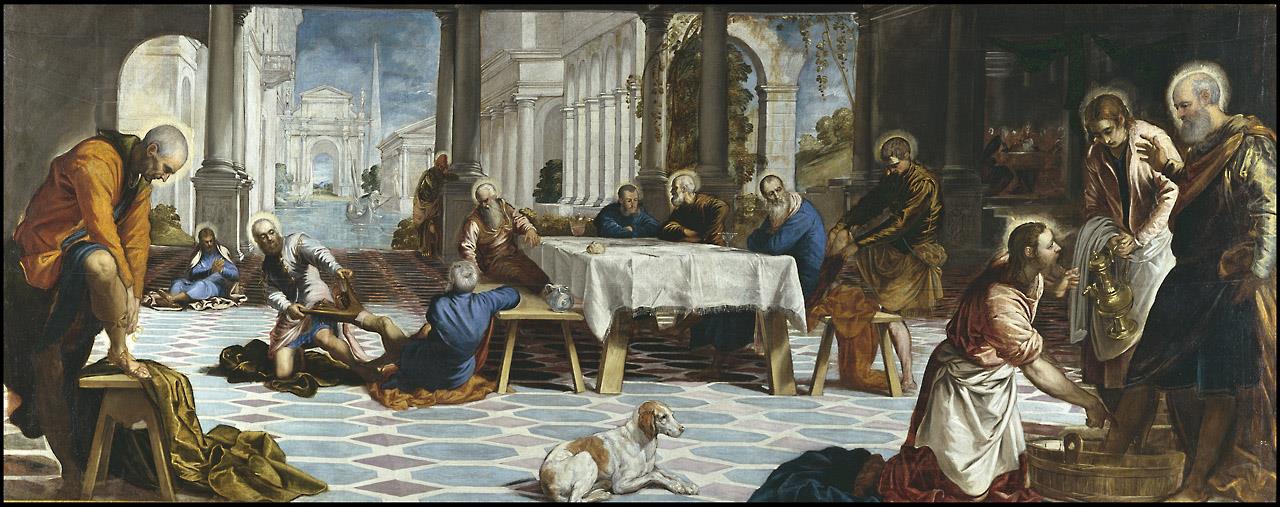 El lavatorio, TINTORETTO. 1547
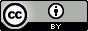 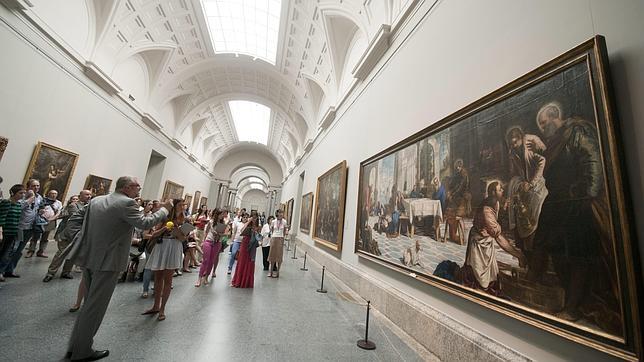 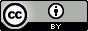 2. Est-ce que vous pourriez les ordoner? Vous devez décider ensemble.
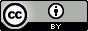 8
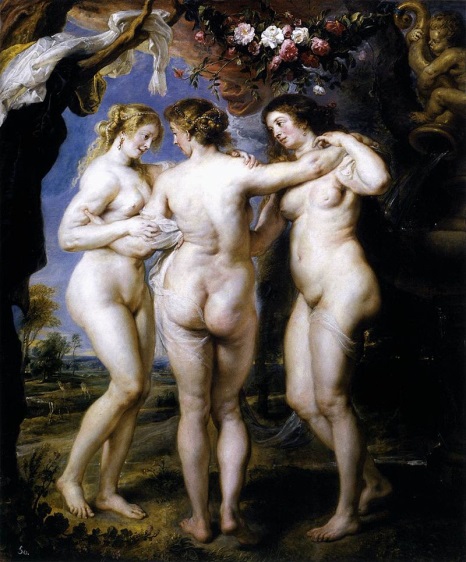 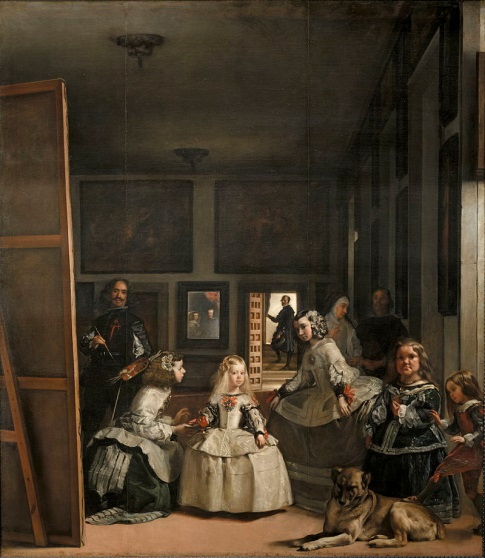 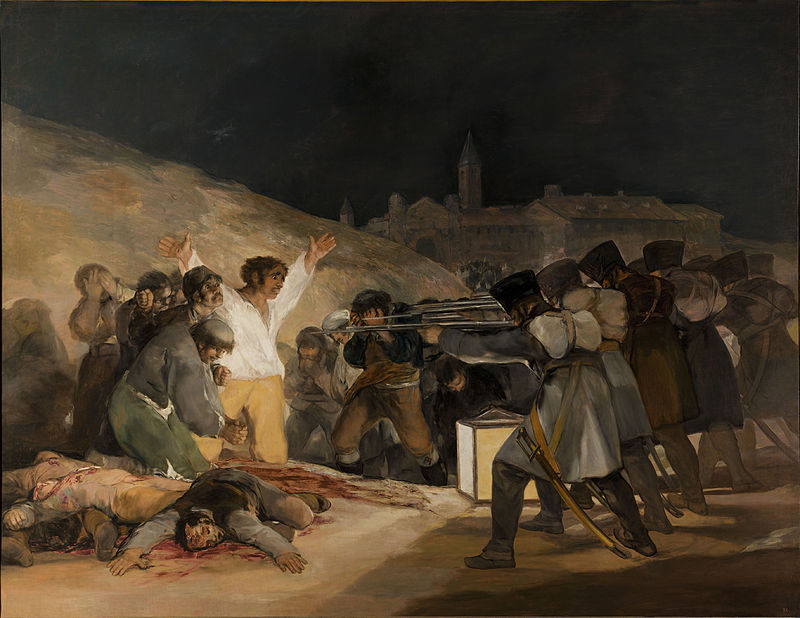 7
1
10
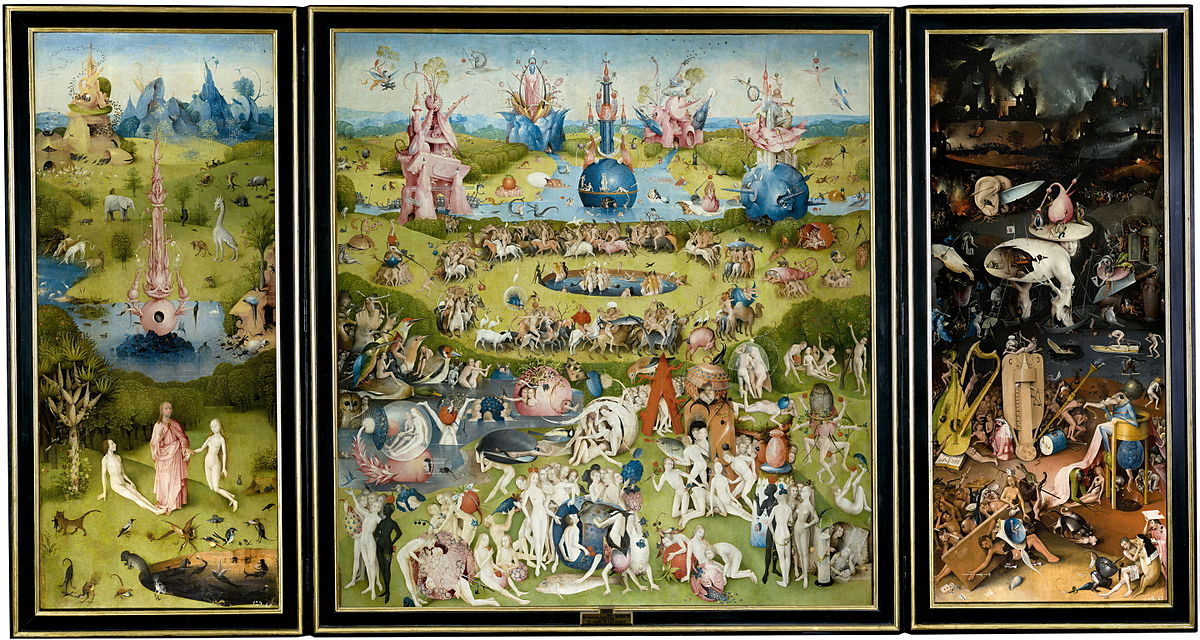 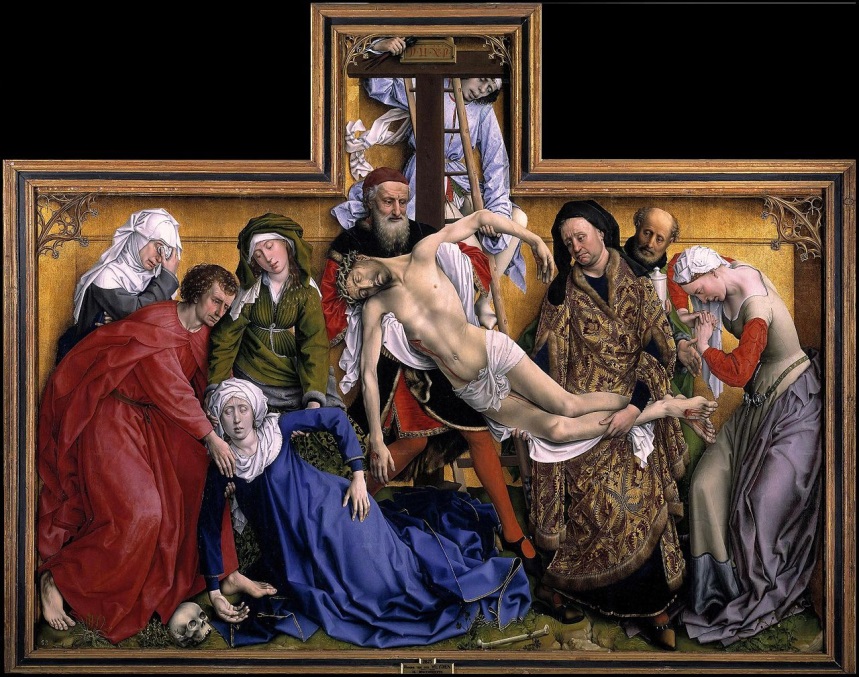 3
https://www.youtube.com/watch?v=JIOauQoHpu8
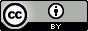 3. Et, pour finir…
Est-ce que vous avez une peinture préférée au Musée? 
Pourquoi vous l´aimez?